Name of course here
Name of product
Our upcoming launch
Agenda
Product overview
Customer benefits
Target audience
Market context
Partnerships
Messaging and positioning
Pricing and packaging
Legal review
Sales enablement
List of assets
Documentation
Support
Marketing strategy
Community engagement
Launch goals
Engineering activities
Launch timeline
Next steps
Q&A
‹#›
What we’re launching
Product mockup image to go here
Brief overview of the product/feature.
Highlight the core problem it solves.
‹#›
How it makes life better for our customers
Benefit 1
Benefit 2
Benefit 3
‹#›
Product launch presentation
Who we’re targeting
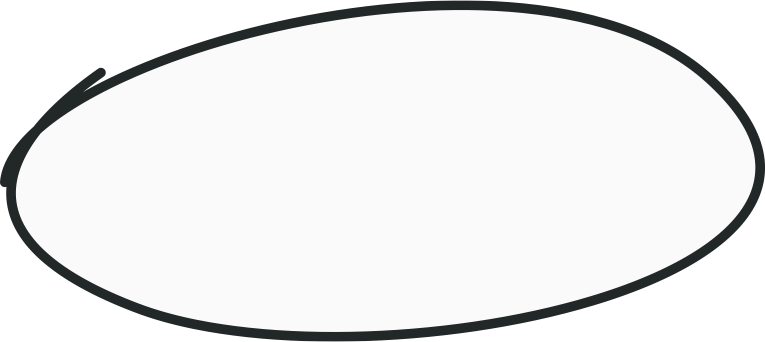 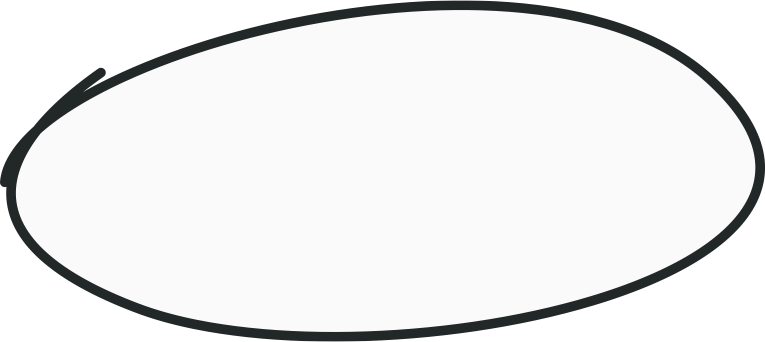 Ideal Customer Name
Job Title
Age
Text here
Company size
Text here
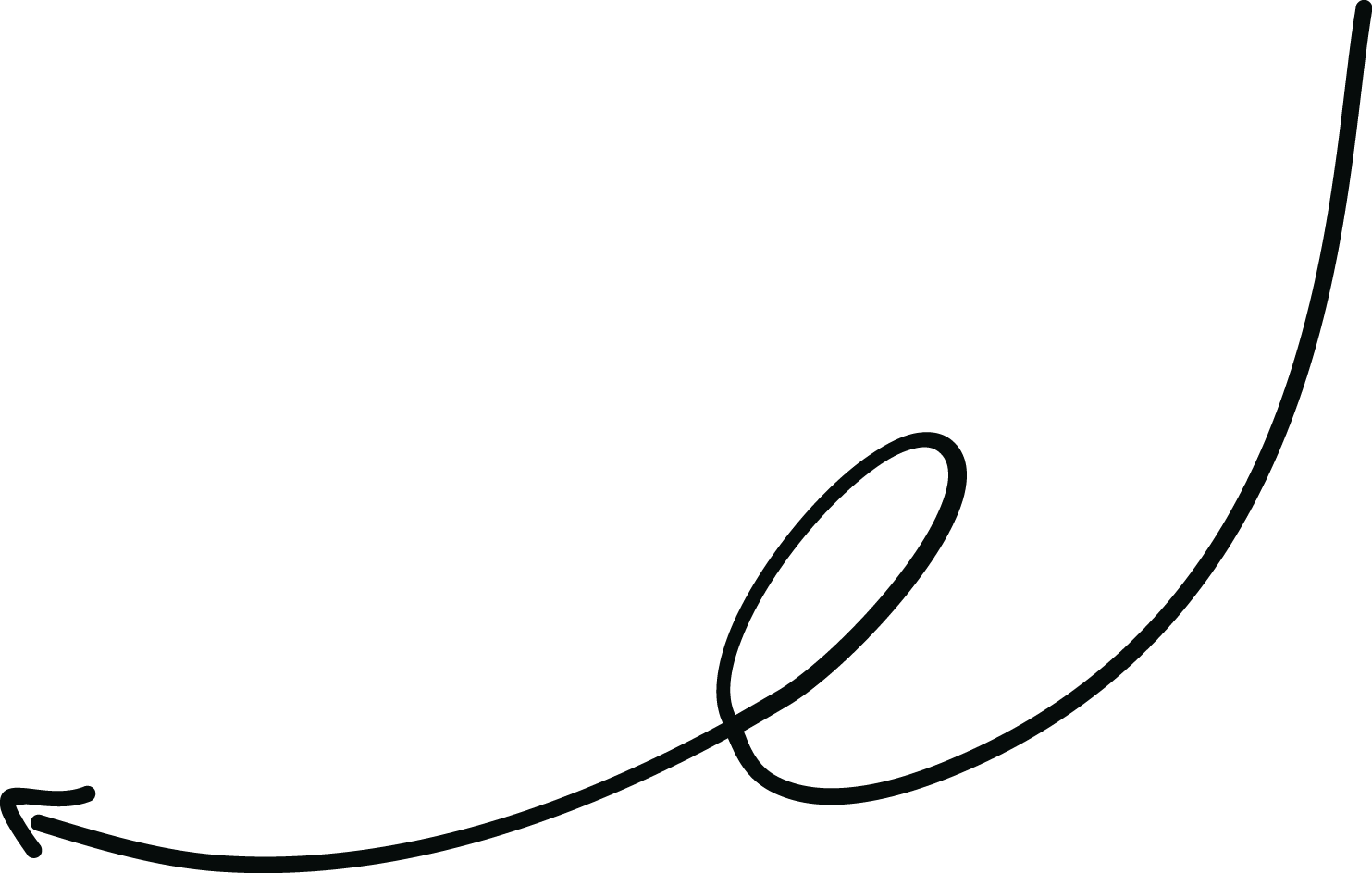 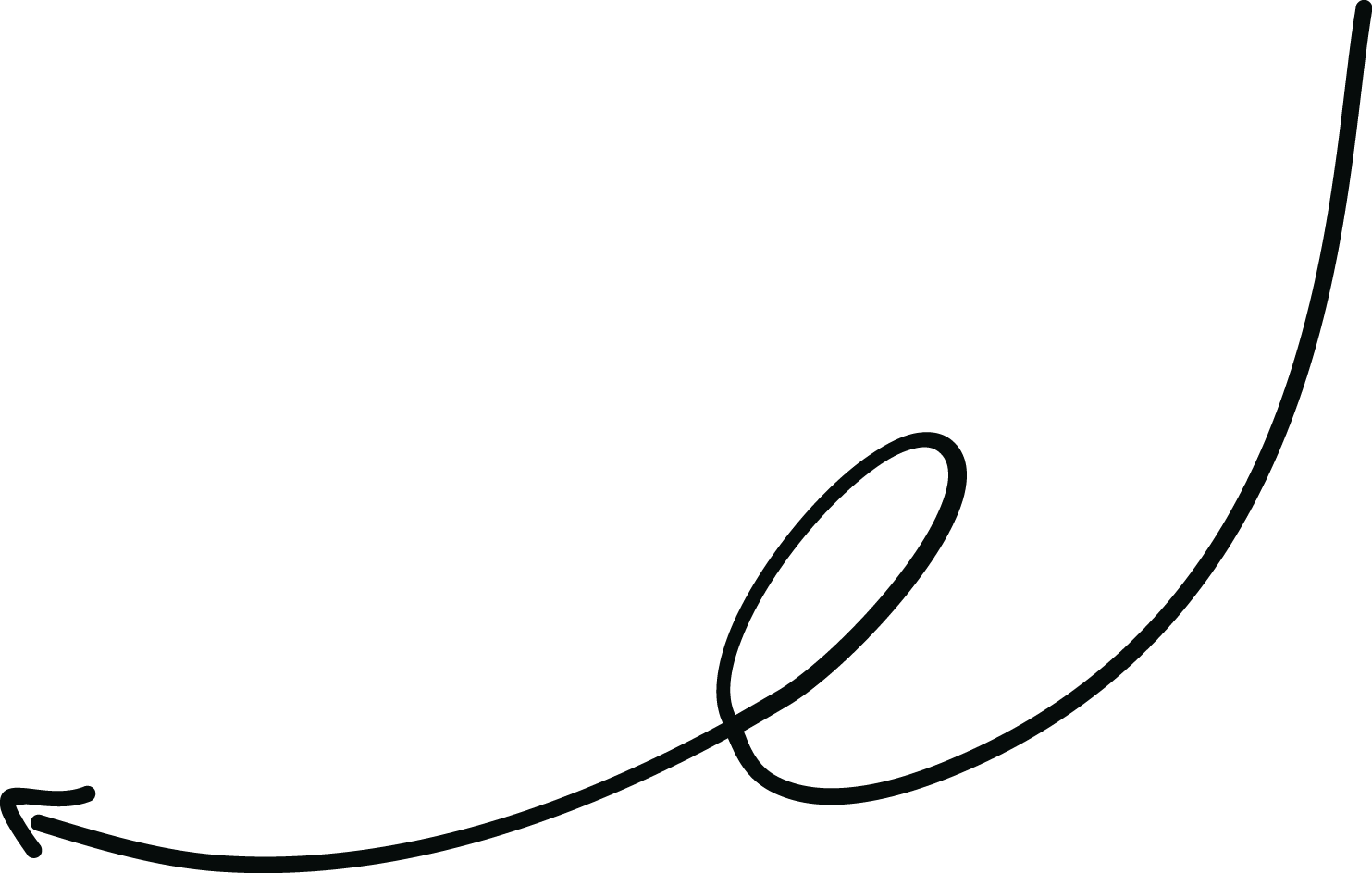 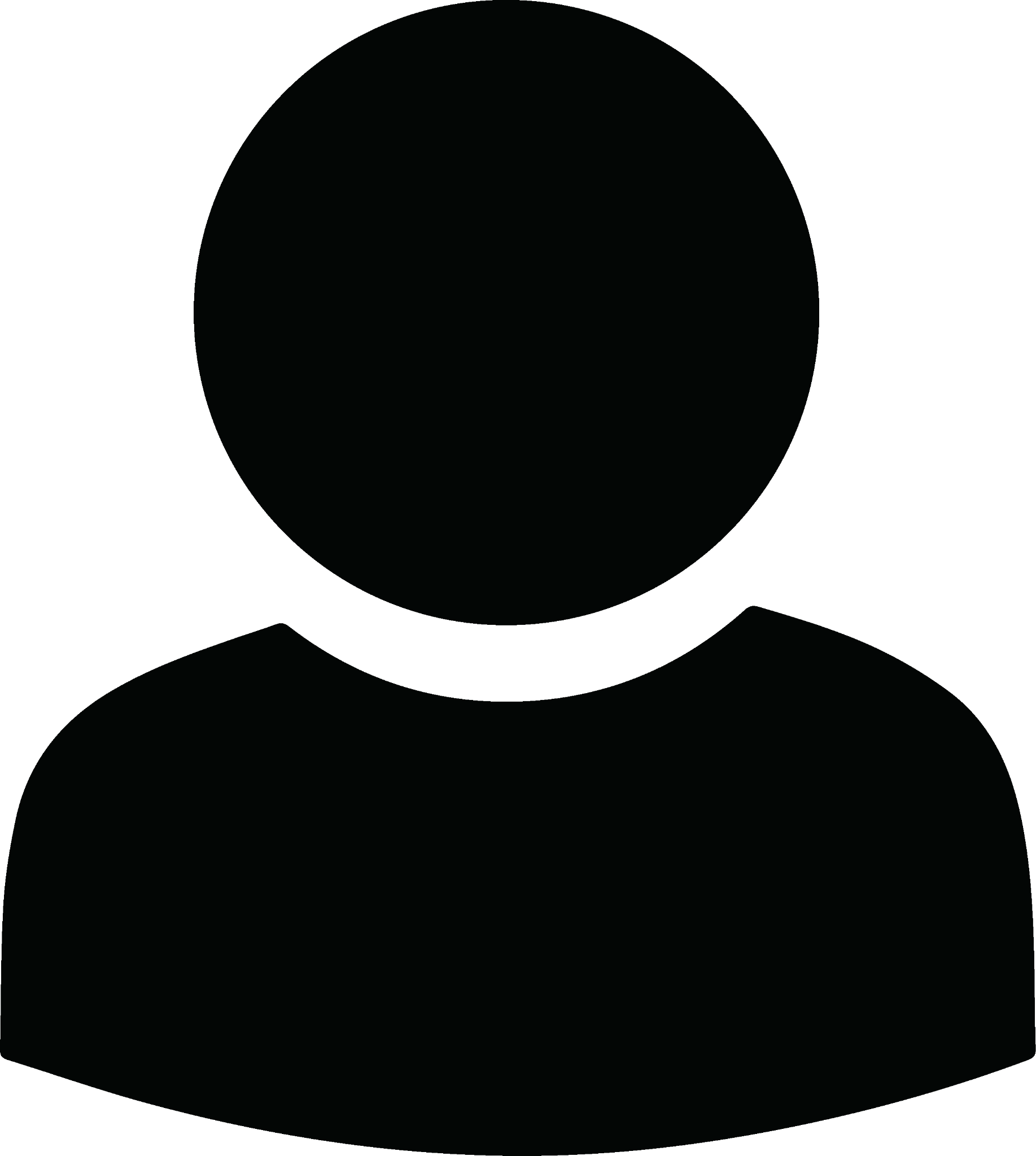 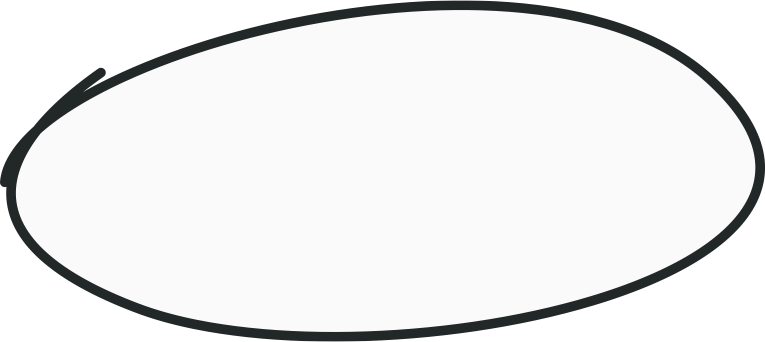 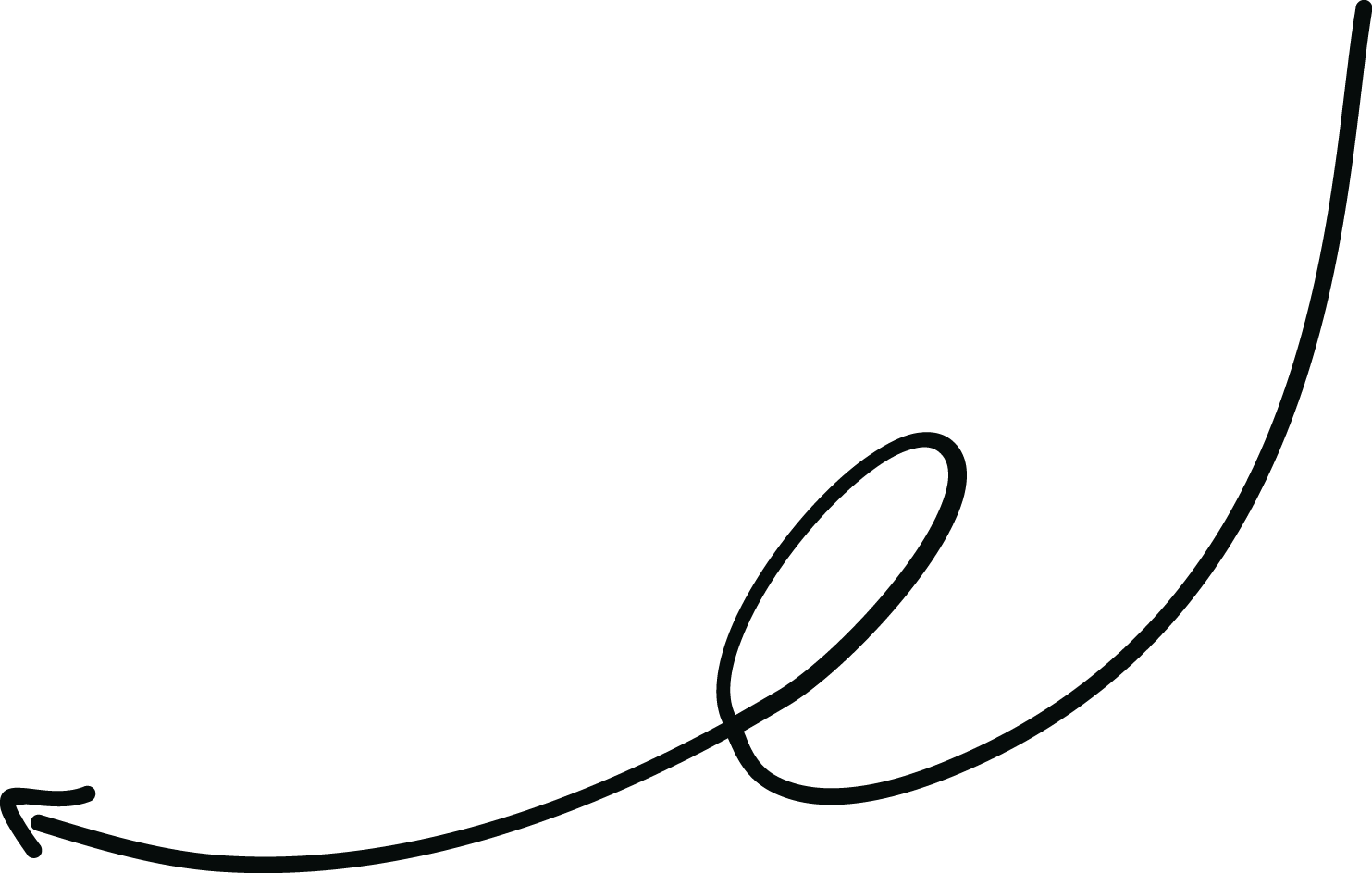 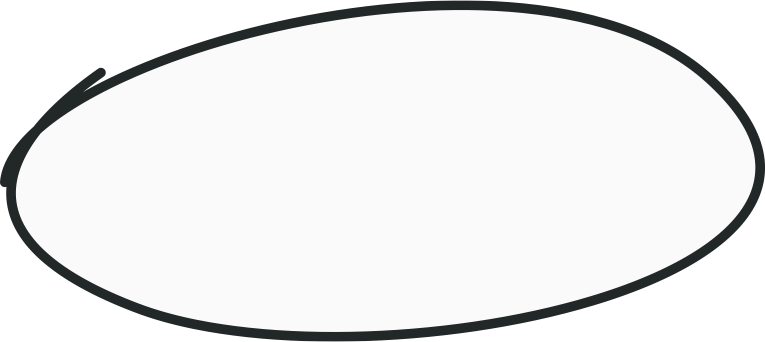 Location
Text here
Main responsibility
Text here
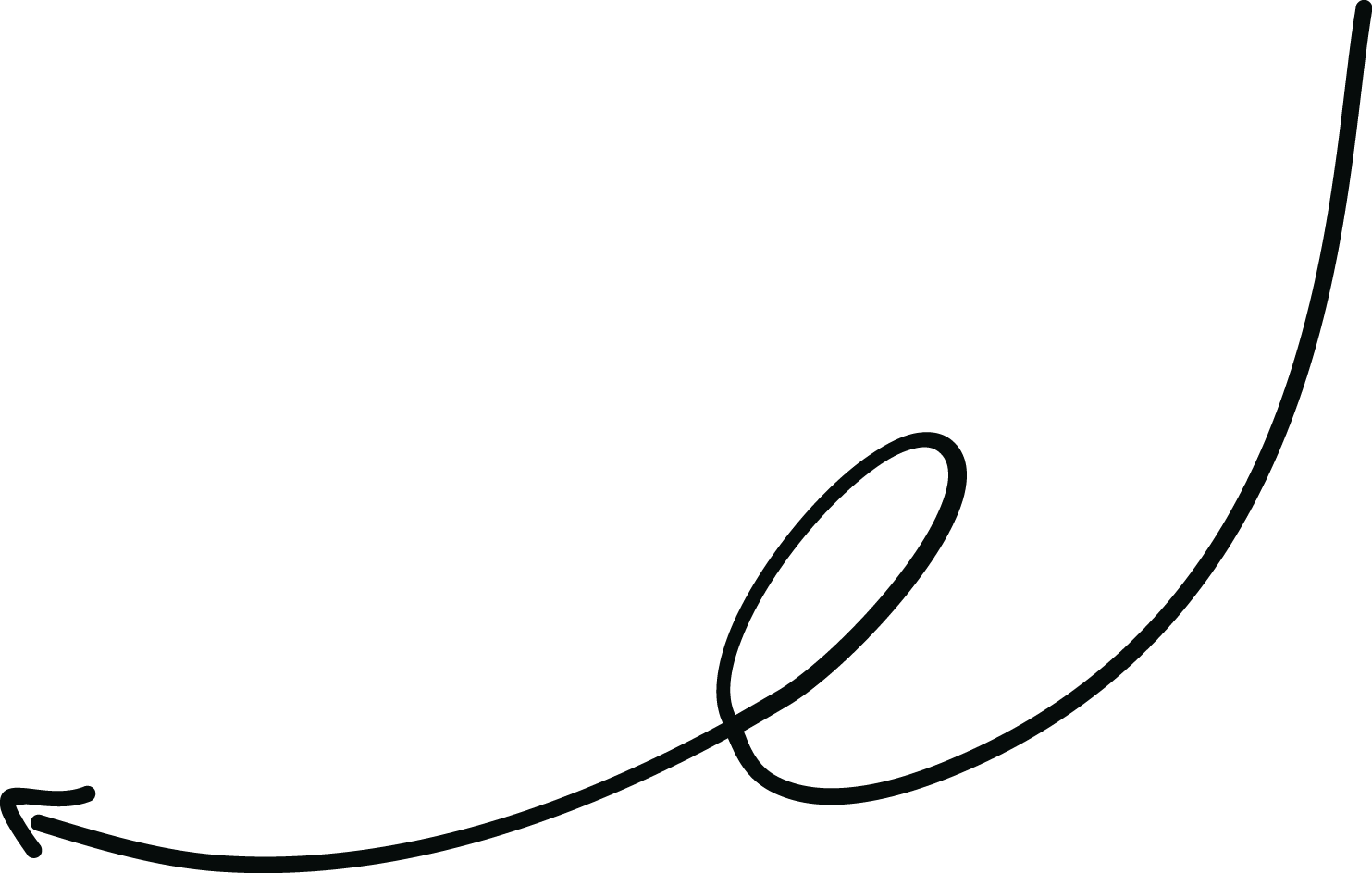 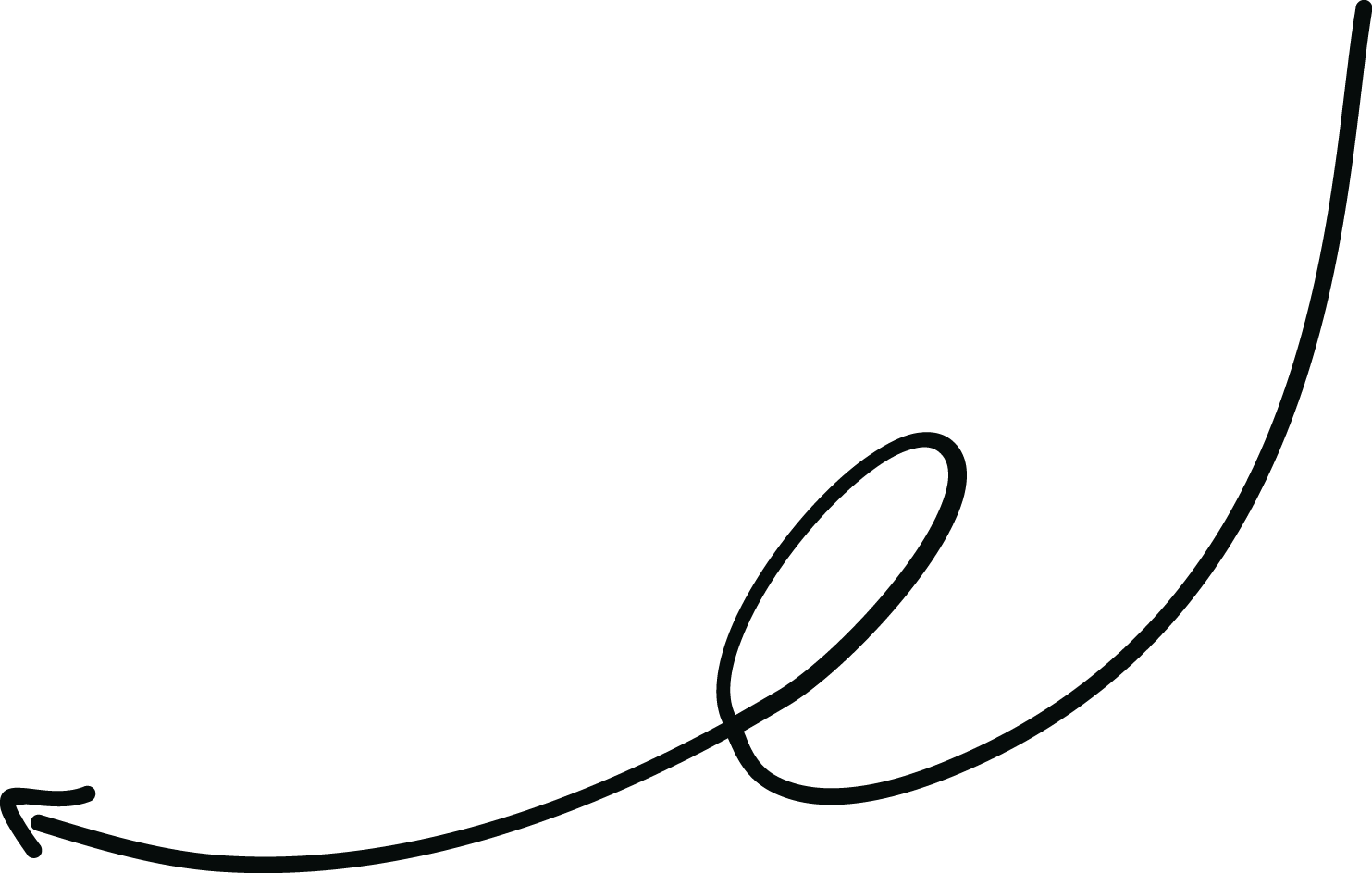 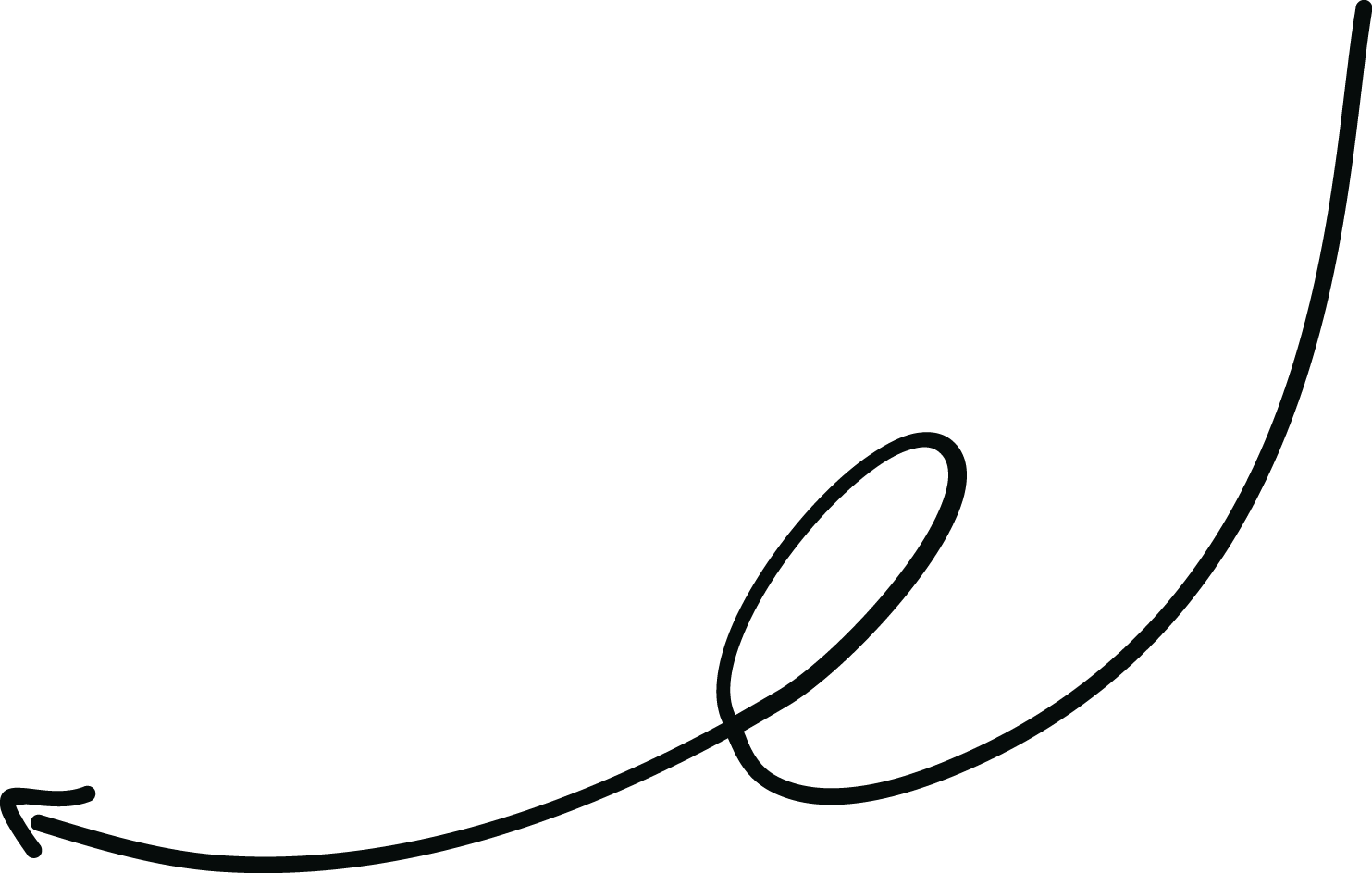 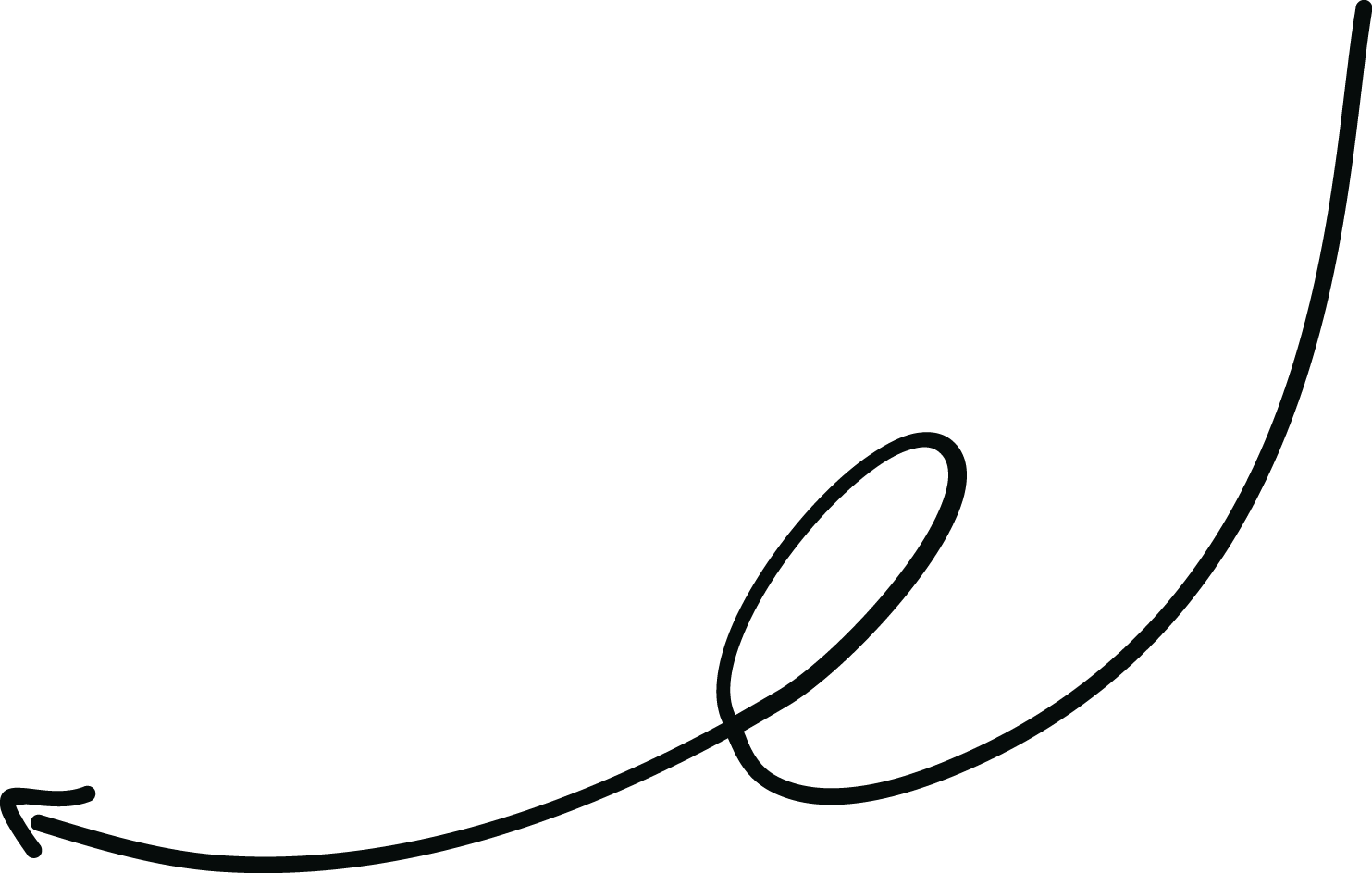 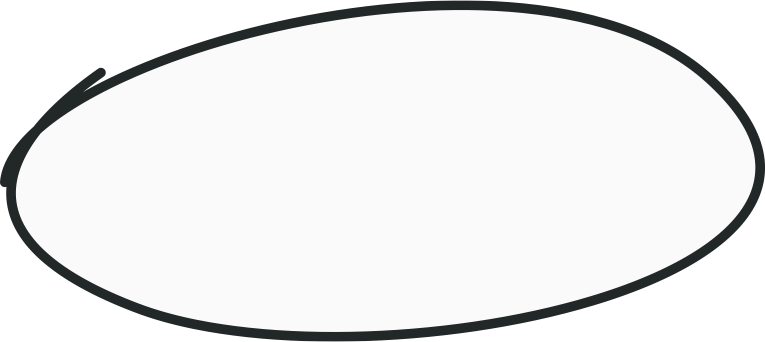 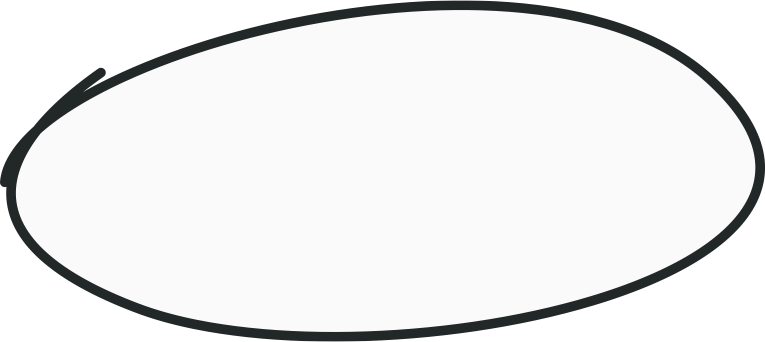 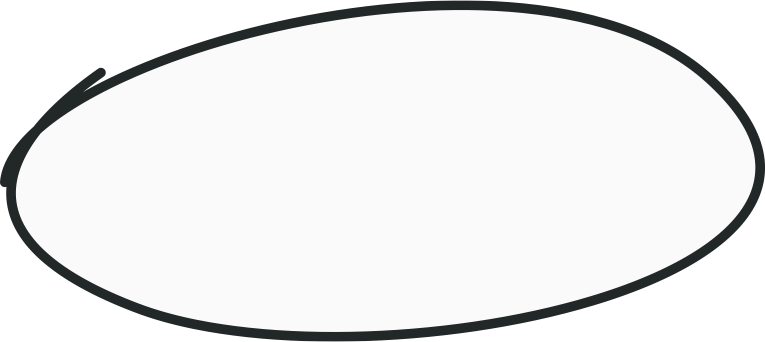 Industry
Text here
Income
Text here
Budget
Text here
Pain points
Text here
Benefits
Text here
‹#›
‹#›
[Speaker Notes: Give a snapshot of your ideal customer profile (ICP)]
Product launch presentation
Who we’re targeting
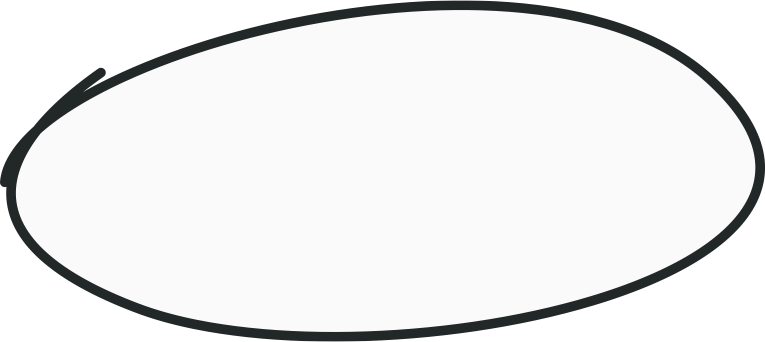 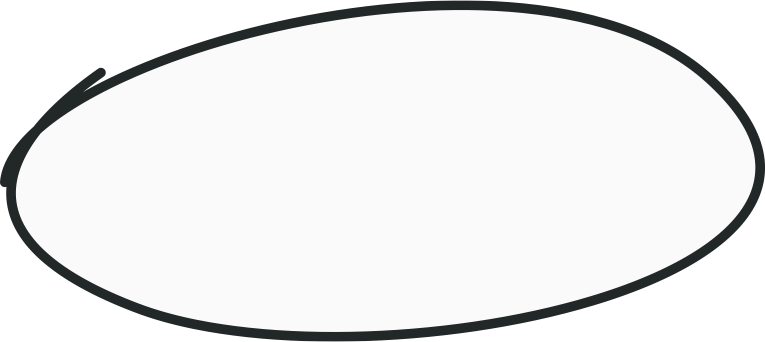 Company size
Text here
Tech stack
Text here
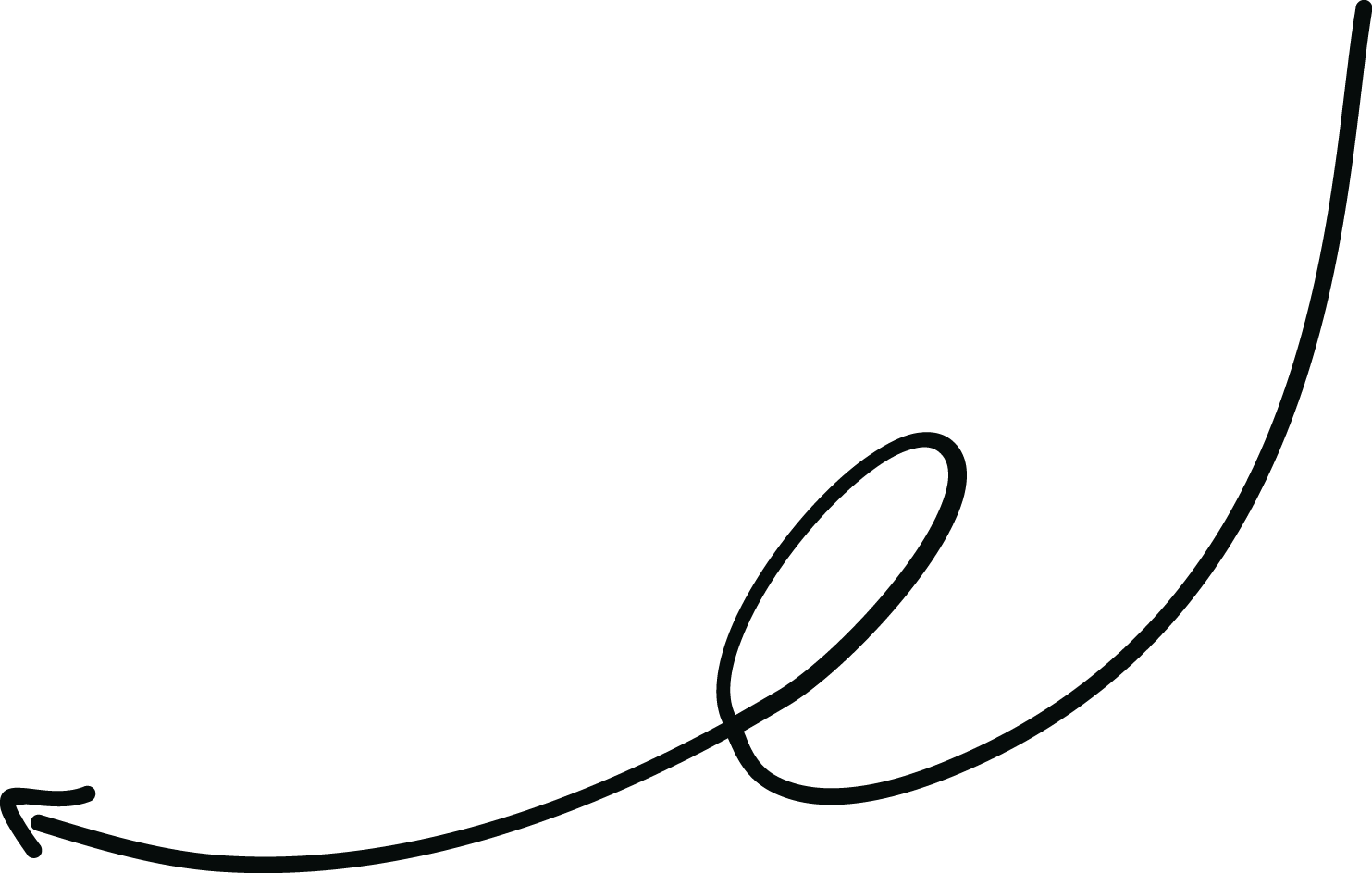 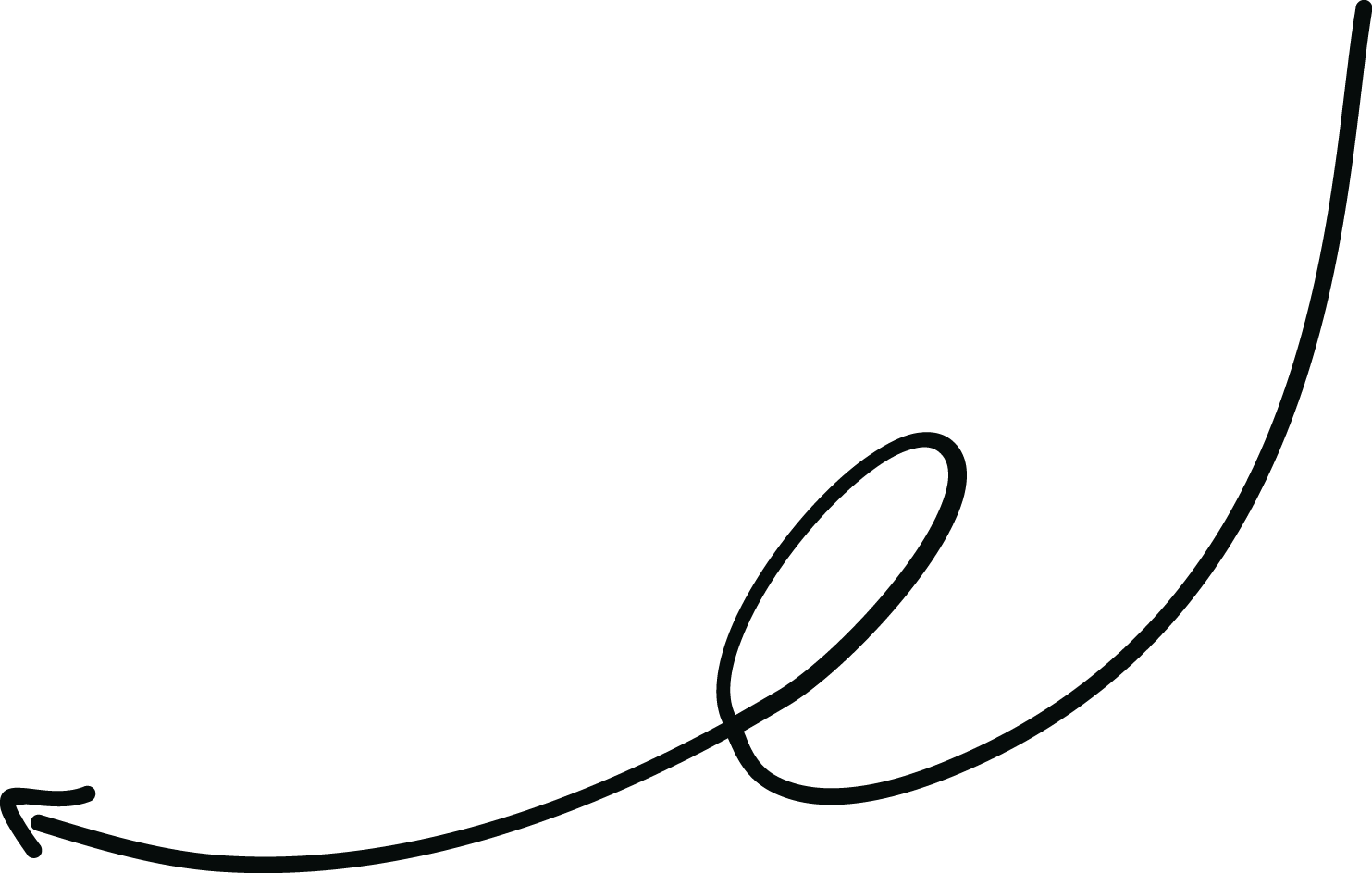 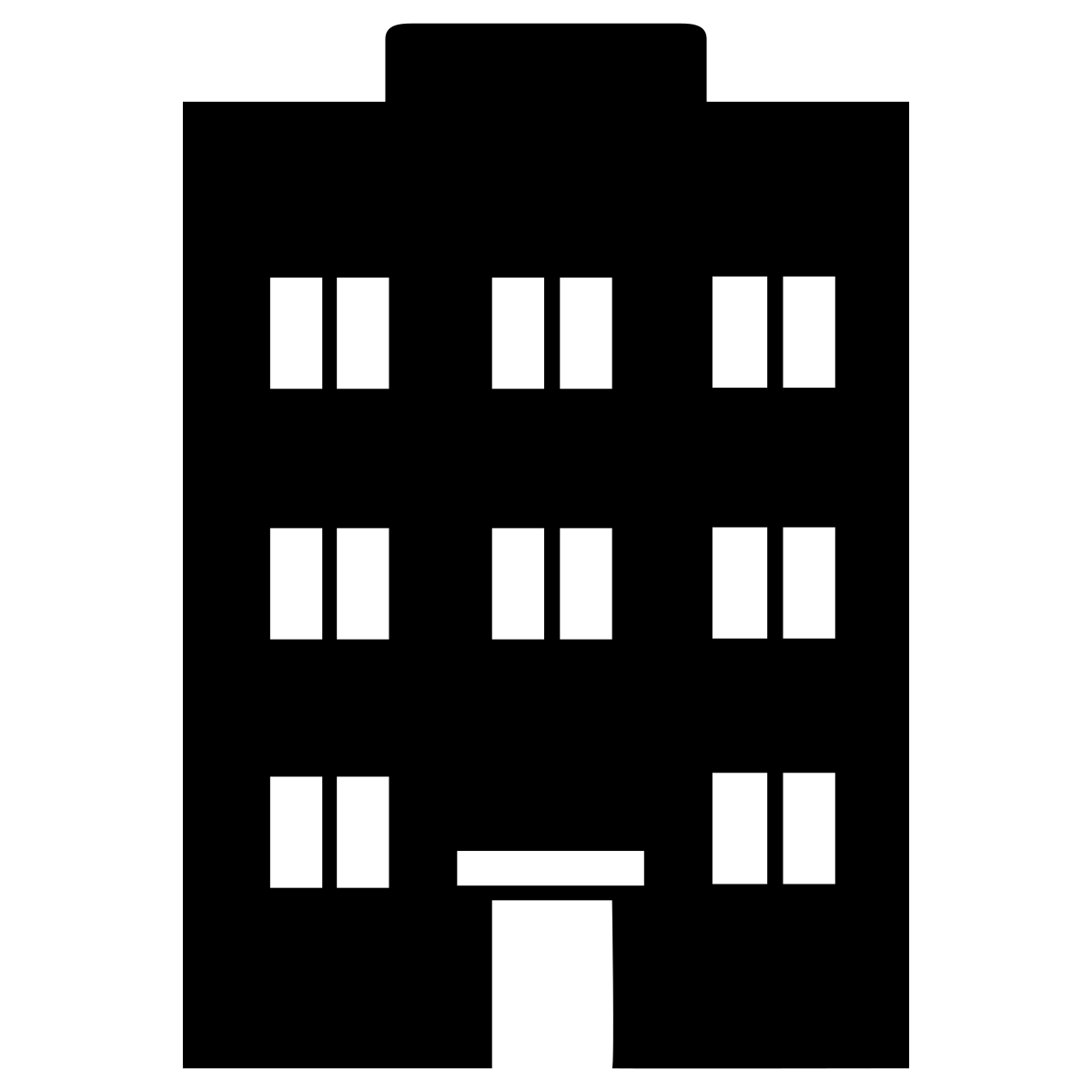 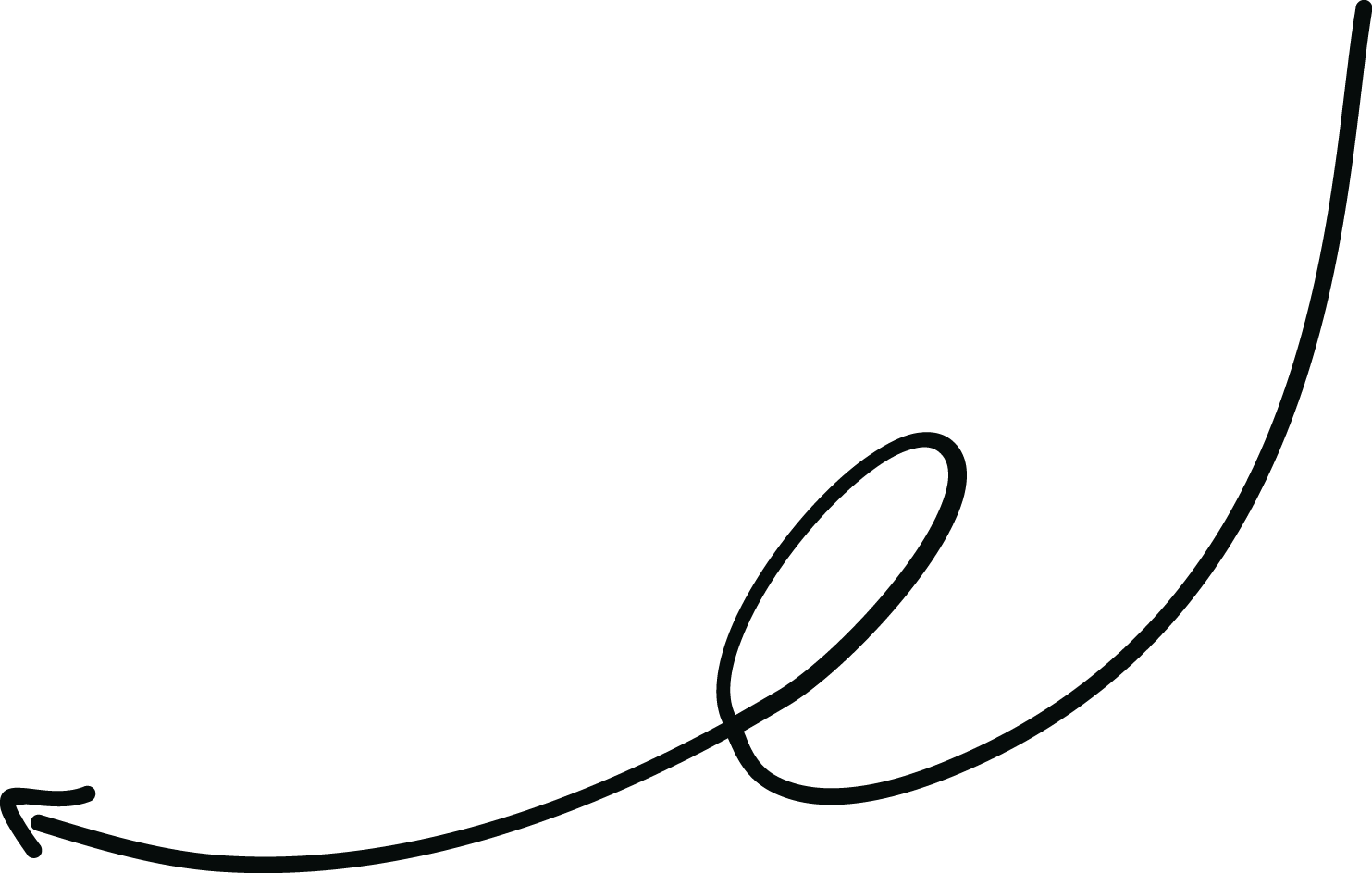 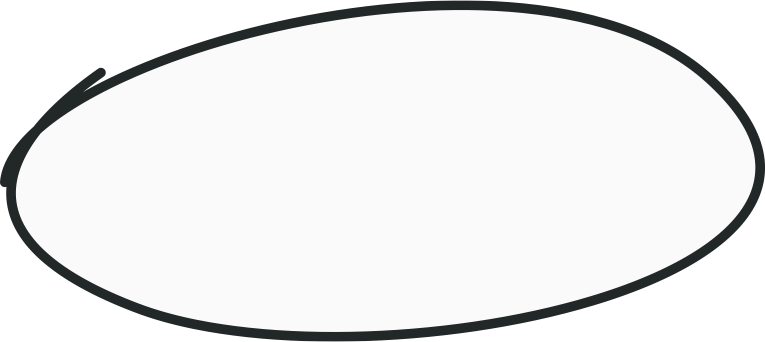 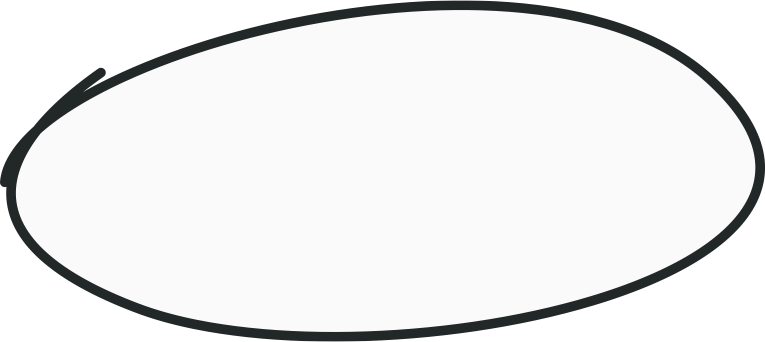 Location
Text here
Decision-makers
Text here
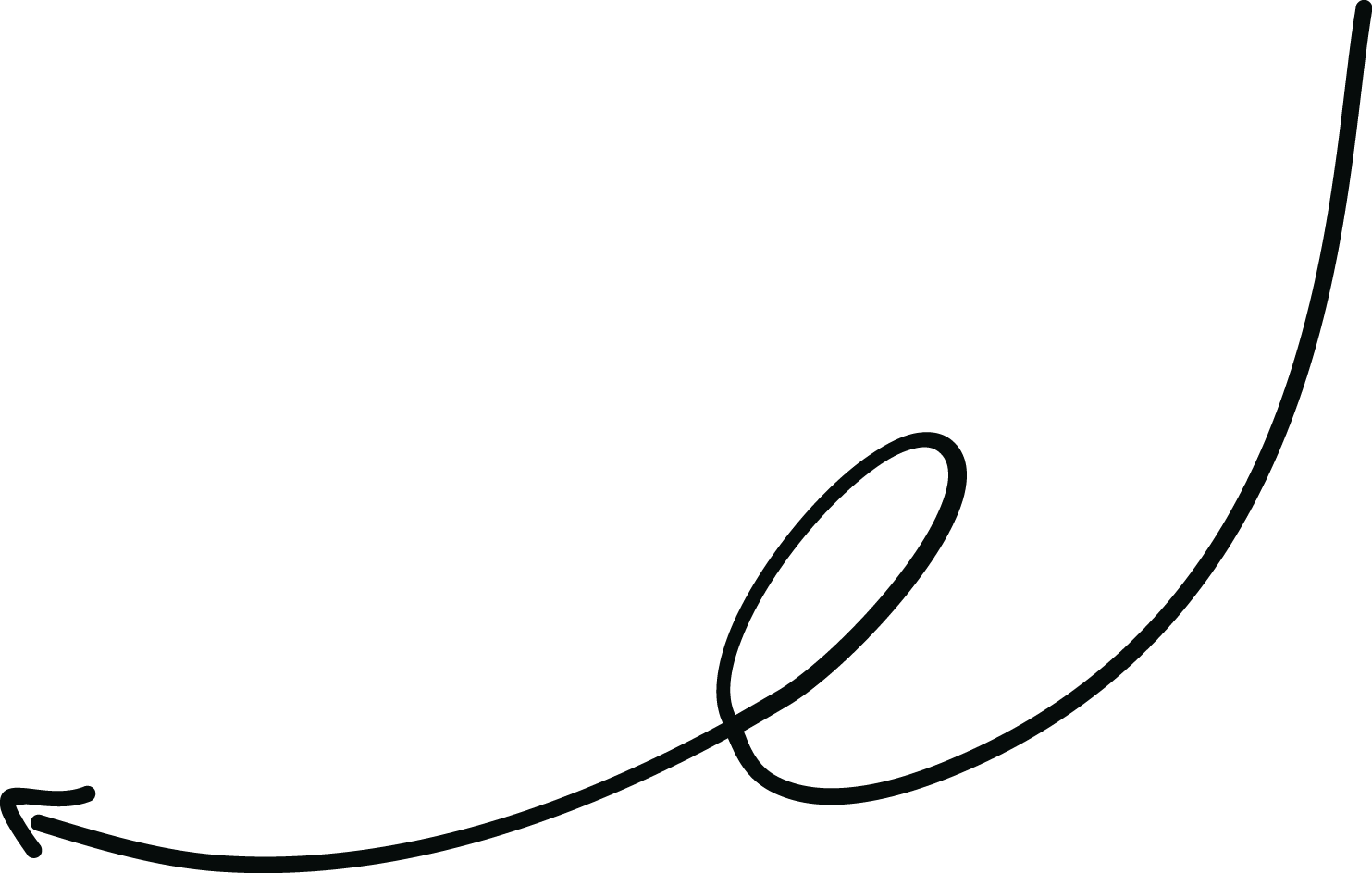 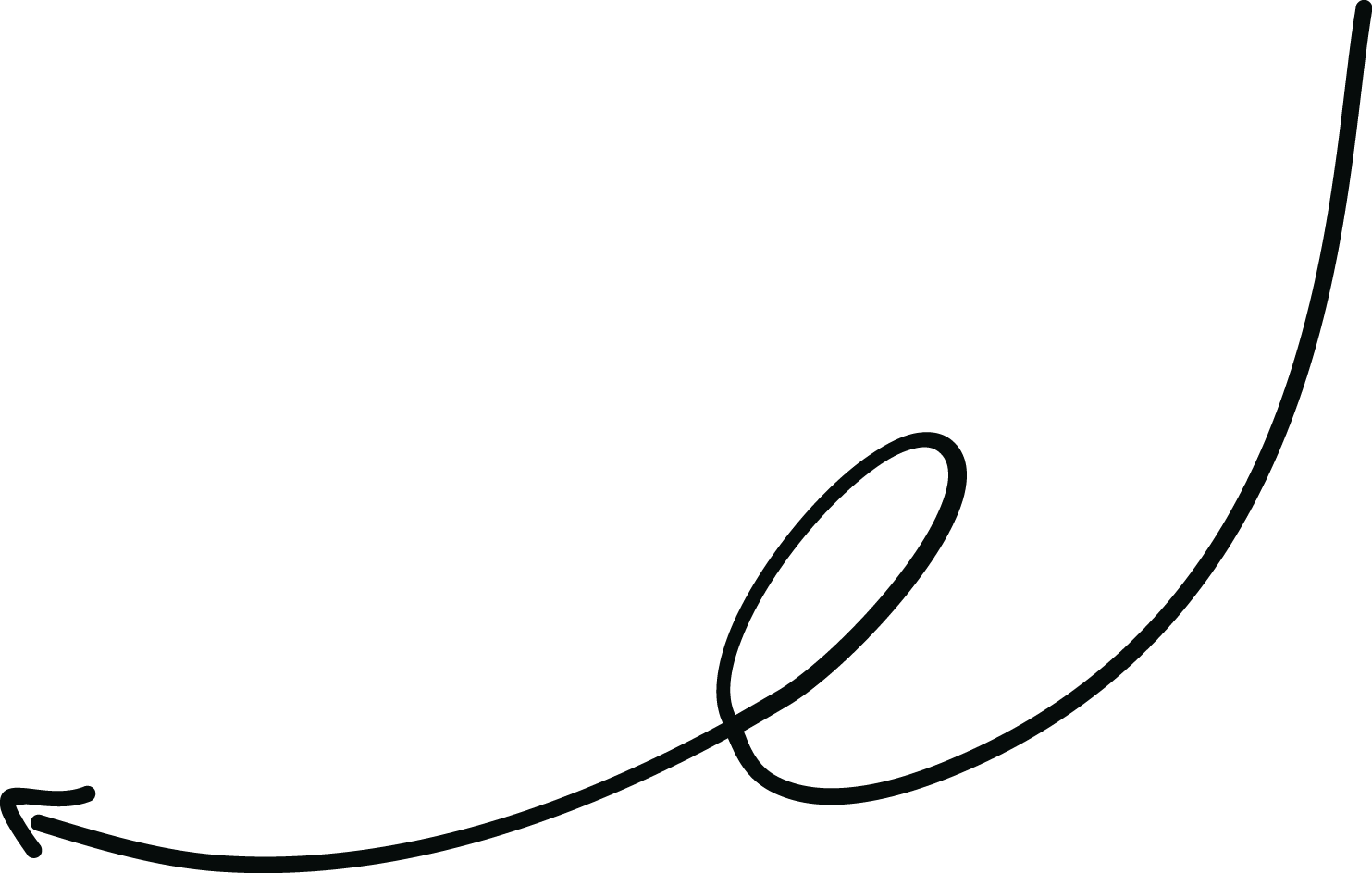 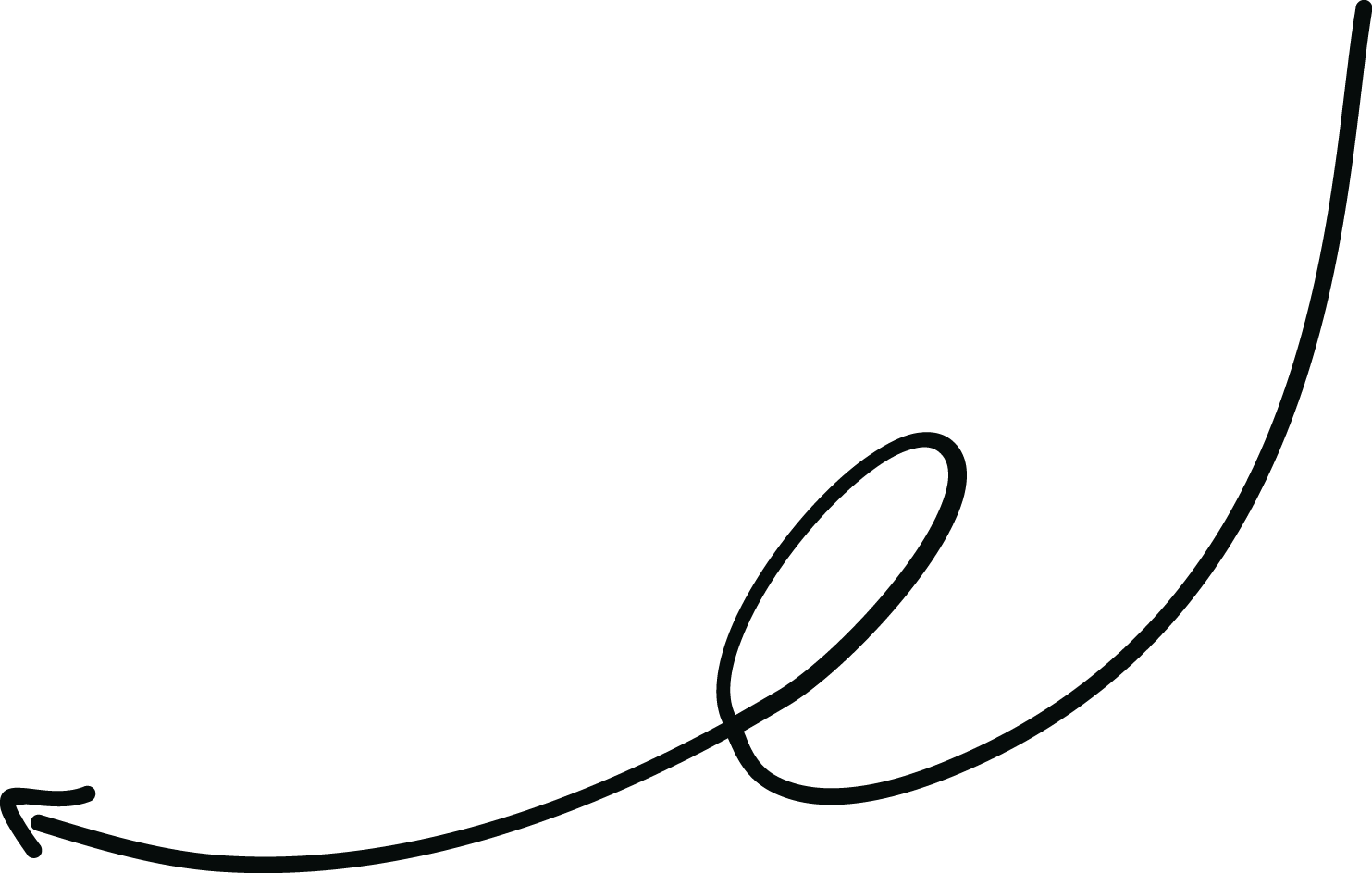 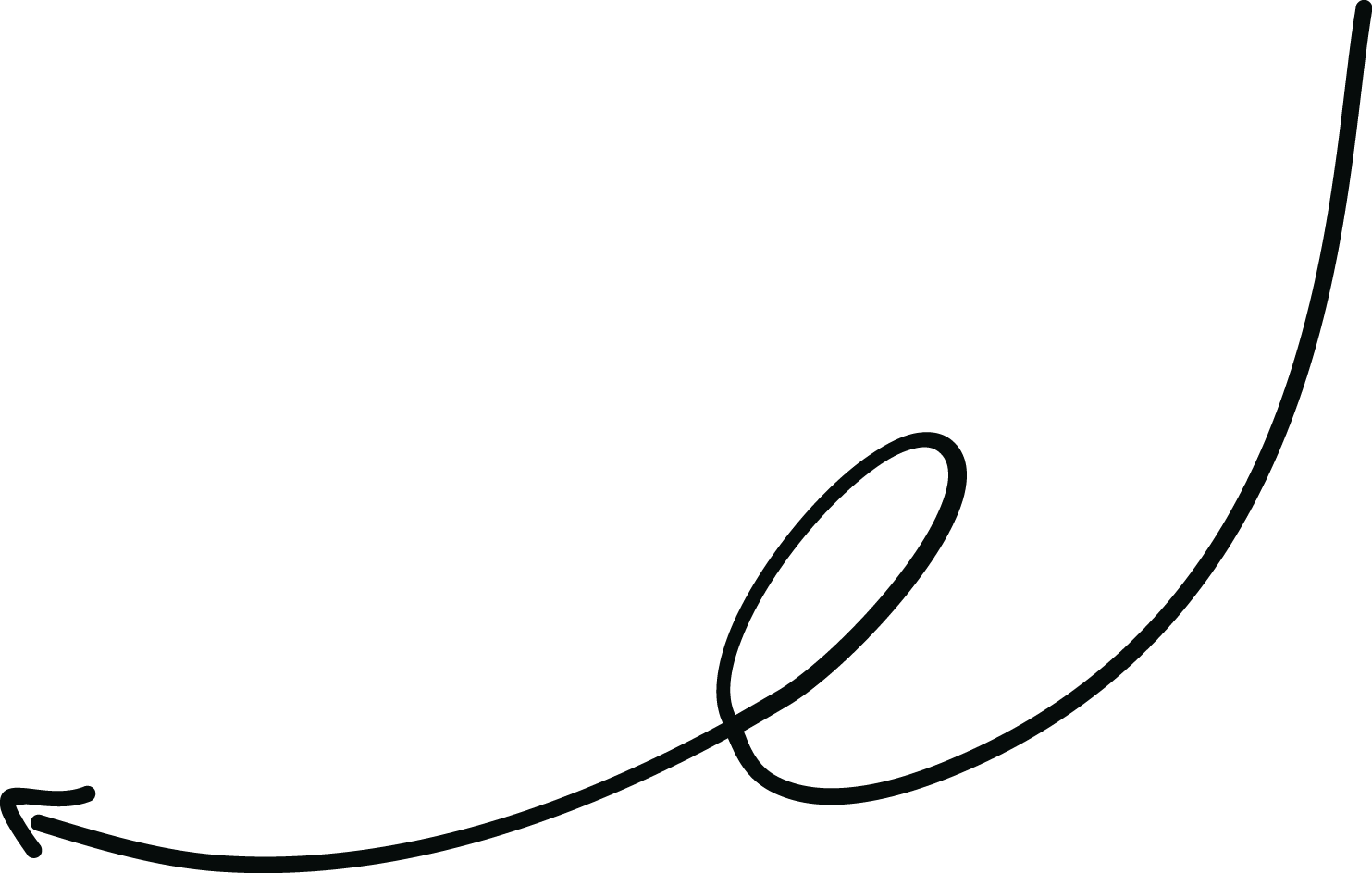 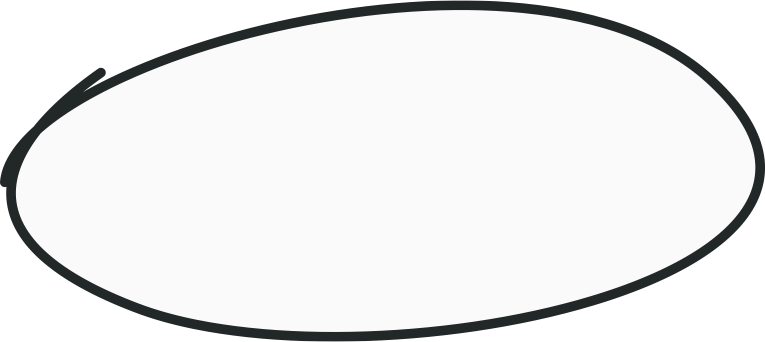 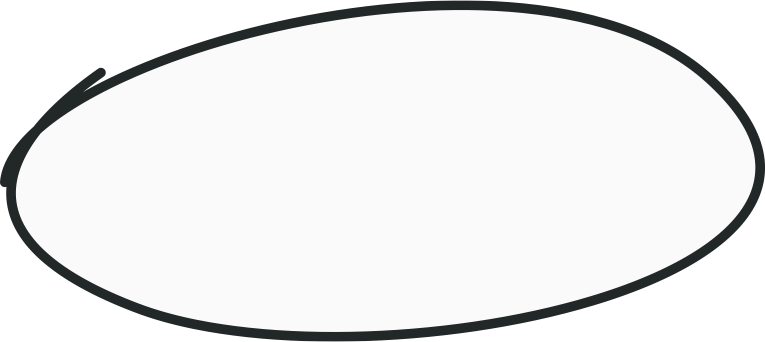 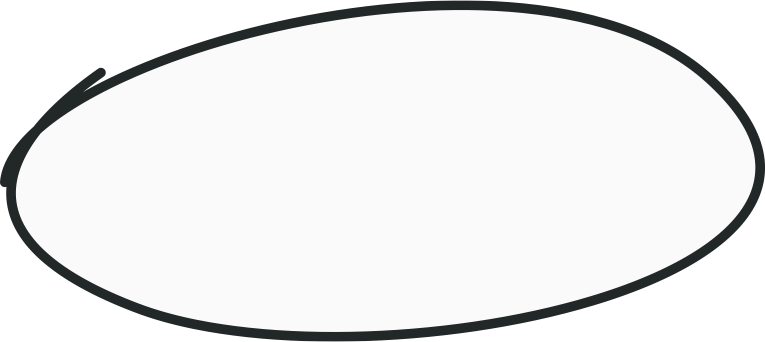 Business niche
Text here
Annual revenue
Text here
Company type
Text here
Pain points
Text here
Additional information
Text here
‹#›
‹#›
[Speaker Notes: Give a snapshot of your ideal customer profile (ICP)]
Size of the market(e.g., total addressable market)
Growth rate or trends(e.g., CAGR if applicable)
Key drivers influencing market demand
Driver #1
Driver #2
Driver #3
What the market looks like
‹#›
[Speaker Notes: Not sure how to calculate your TAM? Take a peek at this article.]
Our competitors
Competitor 1
Competitor 2
Competitor strengths 
Competitor weaknesses
Your differentiation and unique value in comparison
Competitor strengths 
Competitor weaknesses
Your differentiation and unique value in comparison
‹#›
Who’s in our corner
‹#›
Buying behaviors specific to the product category
Emerging preferences or needs (e.g., focus on sustainability, tech-forward solutions, affordability)
Customer trends
‹#›
Challenges
Opportunities
Potential hurdles for market entry or adoption (e.g., high competition, regulatory concerns).
Untapped opportunities your product is poised to address.
‹#›
Our unique story
‹#›
[Speaker Notes: Lay out your positioning and messaging. For guidance, check out these positioning and messaging templates.]
How we’re pricing it
Pricing tier 1
Pricing tier 2
Pricing tier 3
Features included
Price
Audience fit
Features included
Price
Audience fit
Features included
Price
Audience fit
‹#›
[Speaker Notes: This format works best with good-better-best pricing. Depending on your pricing strategy, you may want to delete this slide and use the next one.]
How we’re pricing it
Pricing strategy and tiers (if applicable).
Packaging options and their audience fit.
How pricing compares to competitors.
‹#›
[Speaker Notes: Depending on your pricing strategy, you may want to delete this slide and use the previous one.]
Crossing the T’s and dotting the I’s
‹#›
Equipping our sales team
Sales training
Key resources
Tools
E.g. workshops
E.g. roleplay sessions
E.g. battlecards
E.g. cheat sheets
E.g. demo scripts
E.g. pitch decks
E.g. playbooks
E.g. CRM integrations
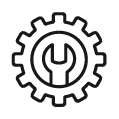 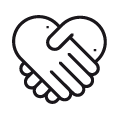 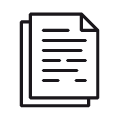 ‹#›
Our launch toolkit
Marketing collateral
Sales materials
Product documentation
E.g. Brochures, blogs, videos, and social posts.
E.g. Pitch decks, one-pagers, and FAQs.
E.g. User guides and release notes.
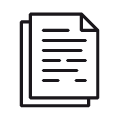 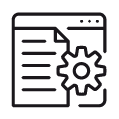 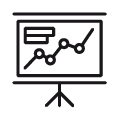 ‹#›
Documentation is key
Highlight critical documents for internal and external use:
User manuals and onboarding materials.
Training guides and FAQs.
Technical specs and troubleshooting guides.
Indicate where these documents will be accessible (e.g., shared drives, intranet).
‹#›
Supporting our customers
Define support channels:
E.g. Live chat, email, help desk, self-serve FAQs.
Set expectations:
Response time goals, operating hours, support tiers.
Post-launch feedback mechanisms:
E.g. Surveys, focus groups, direct input from customer success teams.
‹#›
How we’re getting the word out
Influencer marketing
Email marketing
Content marketing
Social media
Paid ads
Launch event
Cloud co-selling
‹#›
What we’re investing in
24%
12%
10%
16%
38%
Launch event
Content marketing
Social media
Influencer marketing
Paid ads
Sponsored content
White papers
eBooks
Blog
Agency fees
Influencer packs
Facebook
Instagram
LinkedIn
TikTok
Venue
Staffing
Catering
Google ads
LinkedIn
Subway ads
‹#›
[Speaker Notes: Launch budget breakdown]
Engaging our community
Pre-launch
Launch day
Ongoing
E.g. Teasers, exclusive previews, social media campaigns.
E.g. Live events, webinars, AMAs (Ask Me Anything).
E.g. Community forums, loyalty programs, user-generated content campaigns.
‹#›
What success looks like
Goal 1
Goal 2
Goal 3
Outline the goal and details on how it will be tracked, instrumentation to support it, and reports or dashboards to share progress.
Outline the goal and details on how it will be tracked, instrumentation to support it, and reports or dashboards to share progress.
Outline the goal and details on how it will be tracked, instrumentation to support it, and reports or dashboards to share progress.
‹#›
What engineering is working on
w1
w2
w3
w4
w5
w6
w7
w8
w9
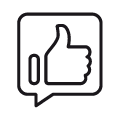 Beta testing
Bug fixing
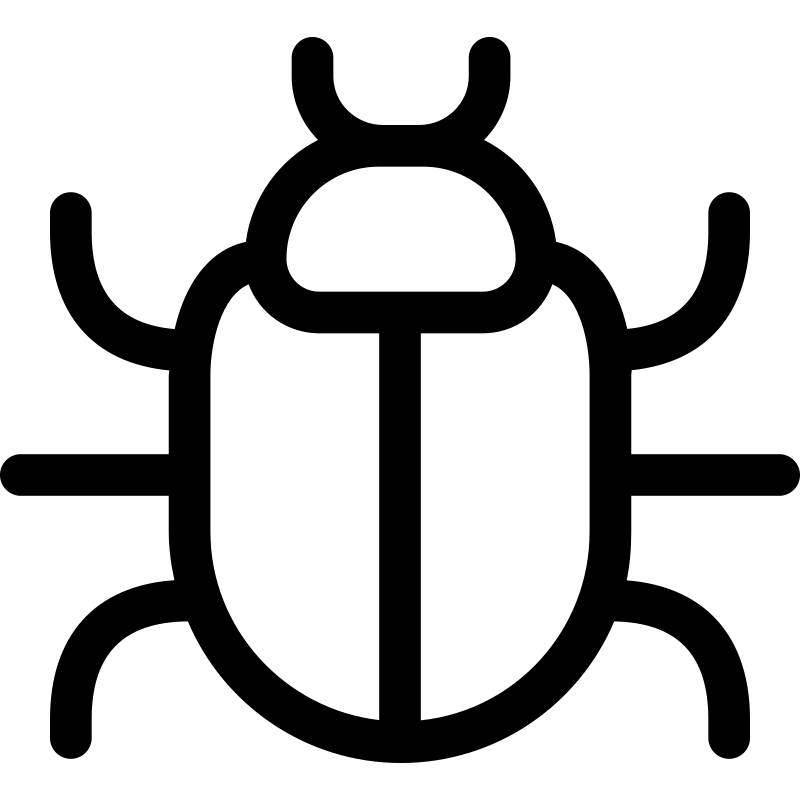 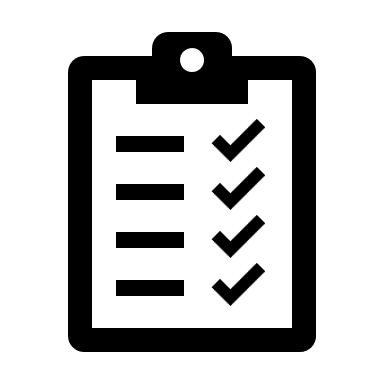 Infrastructure checks
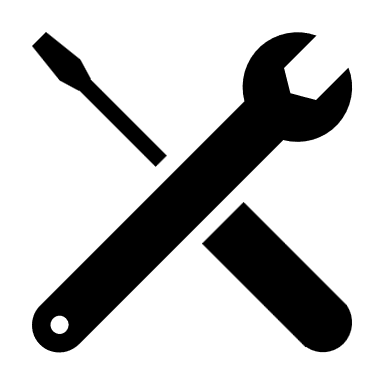 Performance tuning
Handoff to sales and marketing
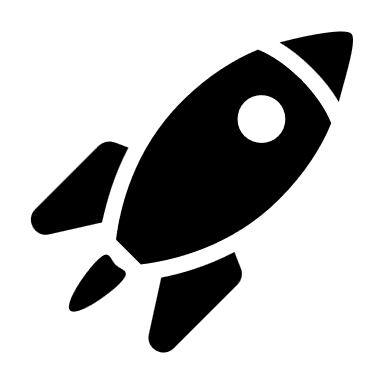 ‹#›
Our launch timeline
July
May
September
Launch event
Speaking engagement
Email announcement
Web update
Social media announcements
Social media set up
E-newsletter design
Direct mail design
Print design 
Event staffing
Product descriptions and portfolio
Product fact sheet 
Web design
Mobile app design
Development
Product launch
Beta testing
Promotional video
Email list
Landing pages
Press release
Sales training
Promotion and sales kit
Search engine optimization
June
August
‹#›
Let’s make it happen!
‹#›
[Speaker Notes: Outline next steps for all relevant teams]
Thanks for listening!
Any questions?
‹#›
‹#›